Früchte und Gemüse
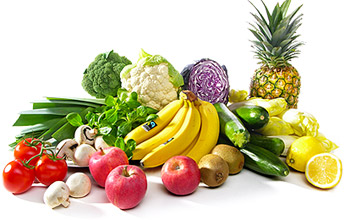 Früchte und Gemüse 

… sind 					für deinen Körper.
Gesundheitsschützer
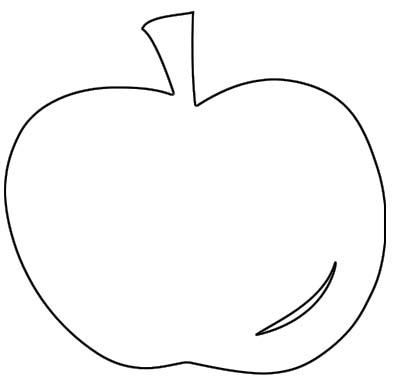 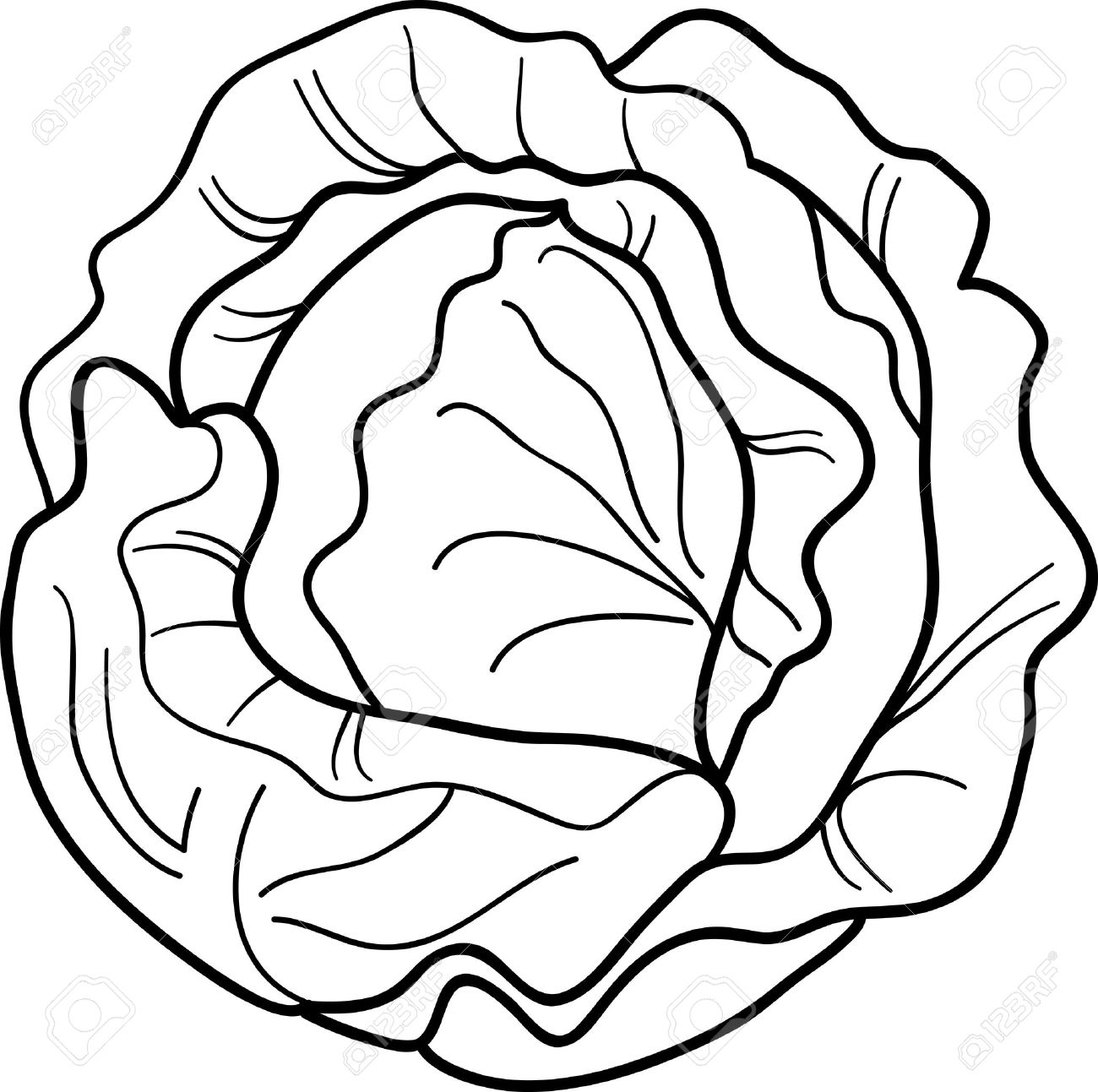 Wasser
Kohlenhydrate
Nahrungsfasern
Mineralstoffe
Vitamine
Sekundäre Pflanzenstoffe
Stoffwechsel
… diese Stoffe sind wichtig für den
… fördern die
… stärken das
 
… enthalten aber wenig
Darmtätigkeit
Immunsystem
Kalorien.
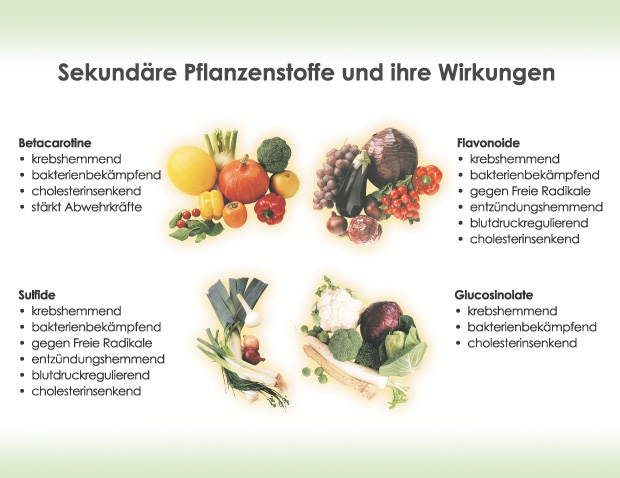 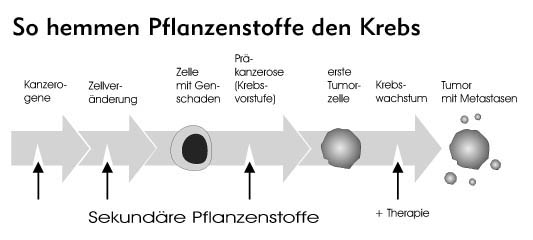 Vielseitig verwendbar!
Gemüse und Früchte können verschieden zubereitet werden, als …
 
 
 
  	oder	          als Saft
 
	     , 	     oder  		.
Zwischenmahlzeit
püriert
gepresst
Vorspeise
Beilage
Dessert
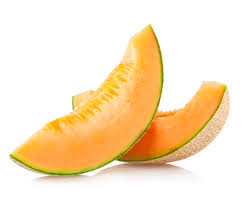 Saisonal einkaufen!
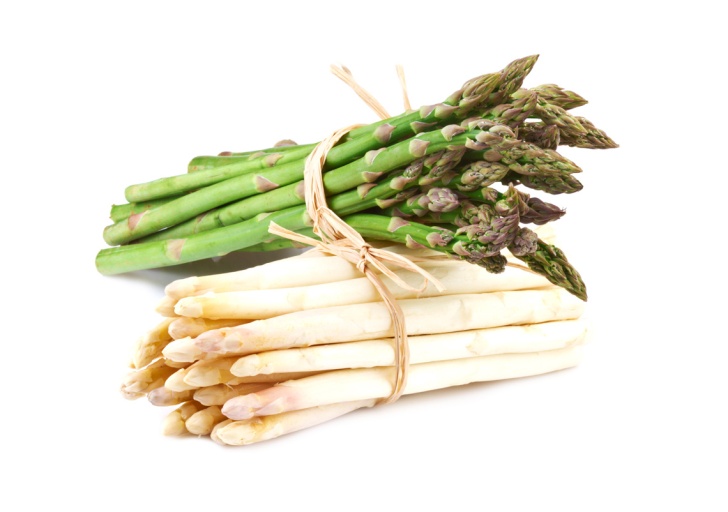 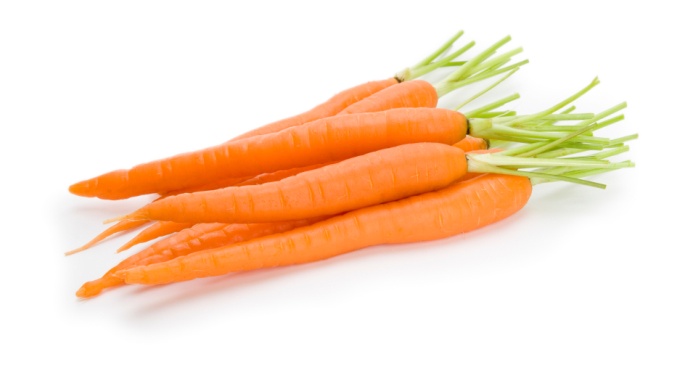 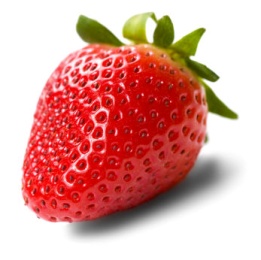 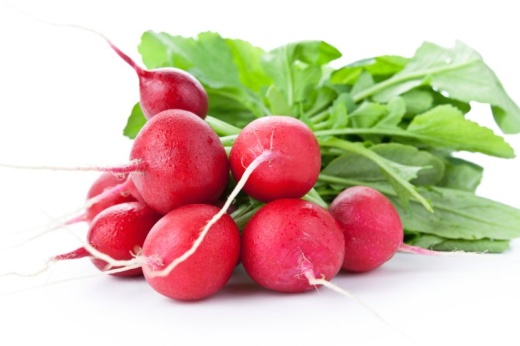 Schonende Zubereitung und fachgerechte Lagerung
garantieren eine 						mit jedem Bissen!









Möglichst _ _ _ _ _ _ verwenden.
_ _ _ _ waschen.
Kurz vor dem _ _ _ _ _ _ zerkleinern.
_ _ _ _ _ _ _ im eigenen Saft schont die Inhaltsstoffe.
Lagere Gemüse und Früchte _ _ _ _ _ _, _ _ _ _ und möglichst _ _ _ _ .
hoch-dosierte Vitamin- und Mineralstoff-Portion
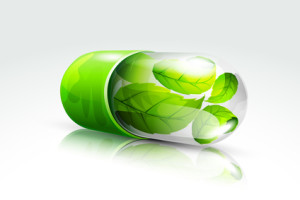 frisch
Kurz
Kochen
Dämpfen
dunkel
kühl
kurz